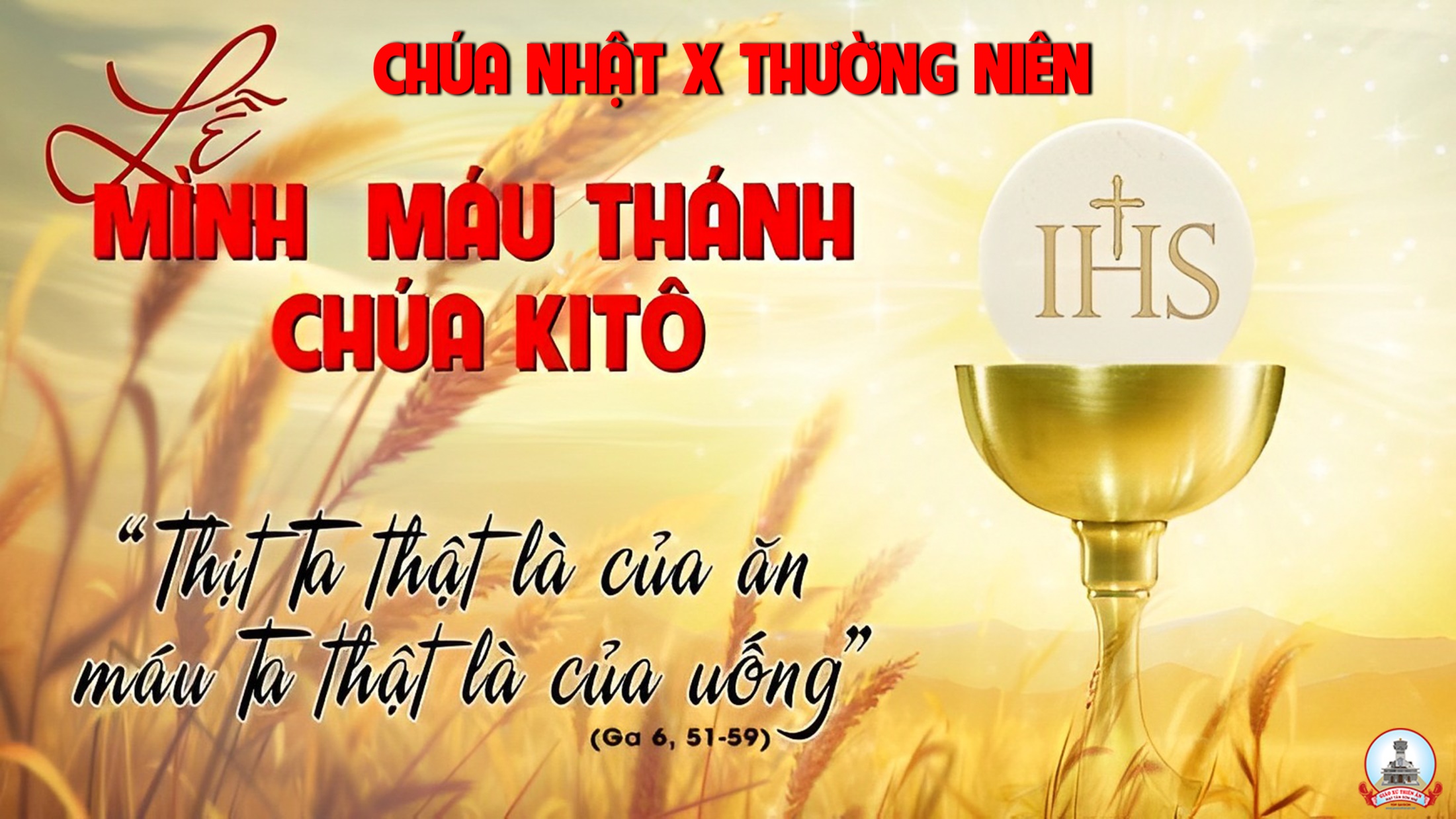 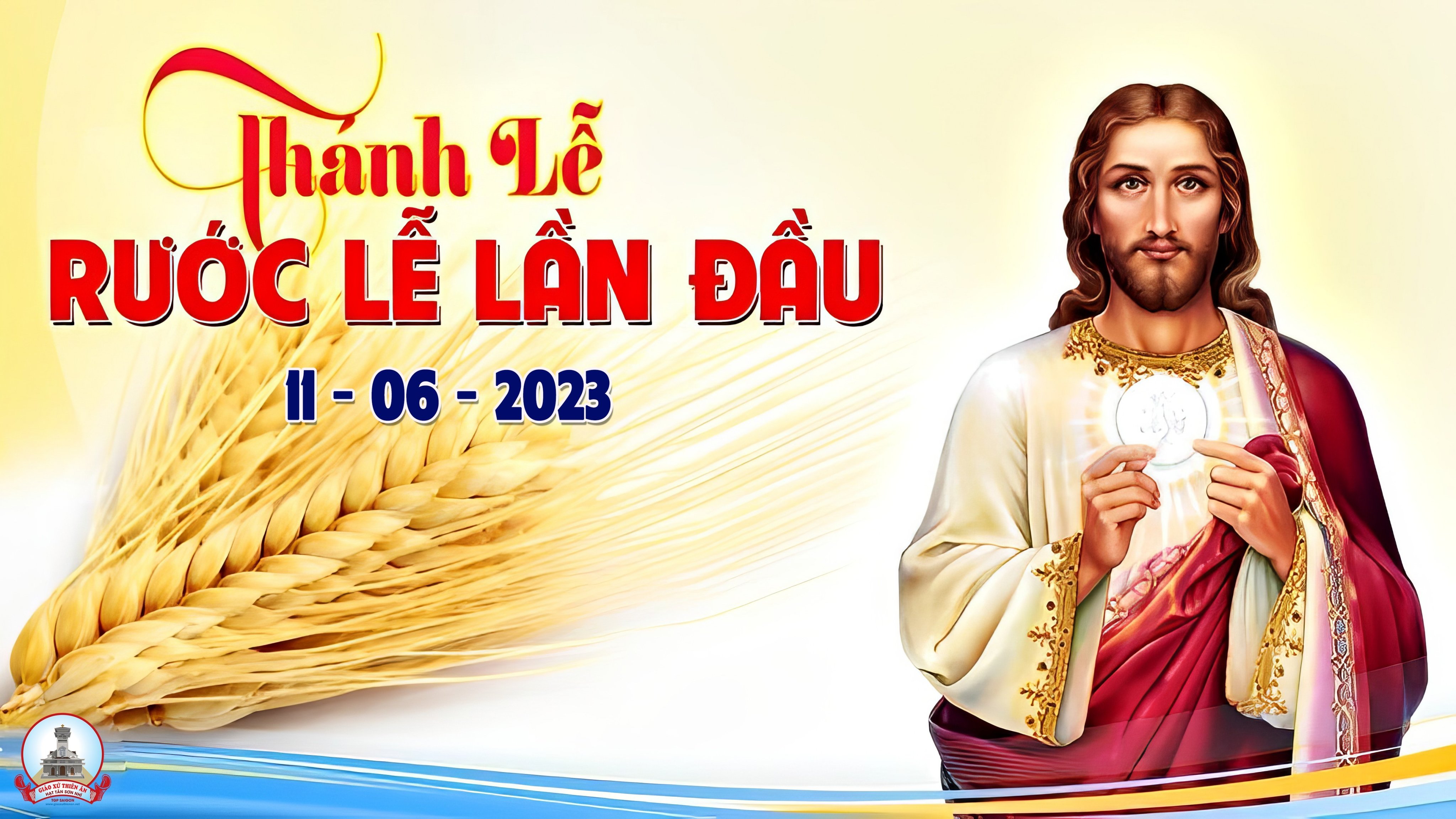 Ca Nhập Lễ
ĐẾN DỰ TIỆC THÁNH
Lm. Nguyễn Duy
ĐK:  Chúa mời gọi con đến dự tiệc thánh, con hân hoan vui mừng, con hân hoan vui mừng tạ ơn Chúa.
***:  Chúa ơi! Vì Chúa là lẽ sống của con rồi, là hạnh phúc suốt cuộc đời đến với Ngài nhận lãnh Nước Trời
Tk1: Đây là tiệc thánh Chúa thương ban tặng cho thế giới, thật hạnh phúc cho con một đời được hưởng nếm hương hoa tình ái.
***: Nay thịt và máu Chúa nên lương thần nuôi con cái, dự tiệc thánh no say tràn đầy lòng con sướng vui luôn từ đây
ĐK:  Chúa mời gọi con đến dự tiệc thánh, con hân hoan vui mừng, con hân hoan vui mừng tạ ơn Chúa.
***:  Chúa ơi! Vì Chúa là lẽ sống của con rồi, là hạnh phúc suốt cuộc đời đến với Ngài nhận lãnh Nước Trời
Tk2: Đây là tiệc thánh chứa chan ân tình và ân phúc, vì tình Chúa yêu thương đời đời Ngài dọn sẵn cho ai nghèo đói.
***: Đây là dòng suối mát giữa sa mạc hoang khô cháy, này là bóng cây giữa hành trình cành nặng trĩu trái ngon trường sinh
ĐK:  Chúa mời gọi con đến dự tiệc thánh, con hân hoan vui mừng, con hân hoan vui mừng tạ ơn Chúa.
***:  Chúa ơi! Vì Chúa là lẽ sống của con rồi, là hạnh phúc suốt cuộc đời đến với Ngài nhận lãnh Nước Trời
Tk3: Muôn người từ khắp các nơi ăn cùng một tấm bánh, ngàn giọng nói chung câu nguyện cầu ngàn ánh mắt chung trong niềm tin.
***: Xin Ngài hiệp nhất các dân trong cùng một Thiên Chúa, tình hiệp nhất bao la tràn đầy tựa như nhánh chung trong một cây
ĐK:  Chúa mời gọi con đến dự tiệc thánh, con hân hoan vui mừng, con hân hoan vui mừng tạ ơn Chúa.
***:  Chúa ơi! Vì Chúa là lẽ sống của con rồi, là hạnh phúc suốt cuộc đời đến với Ngài nhận lãnh Nước Trời
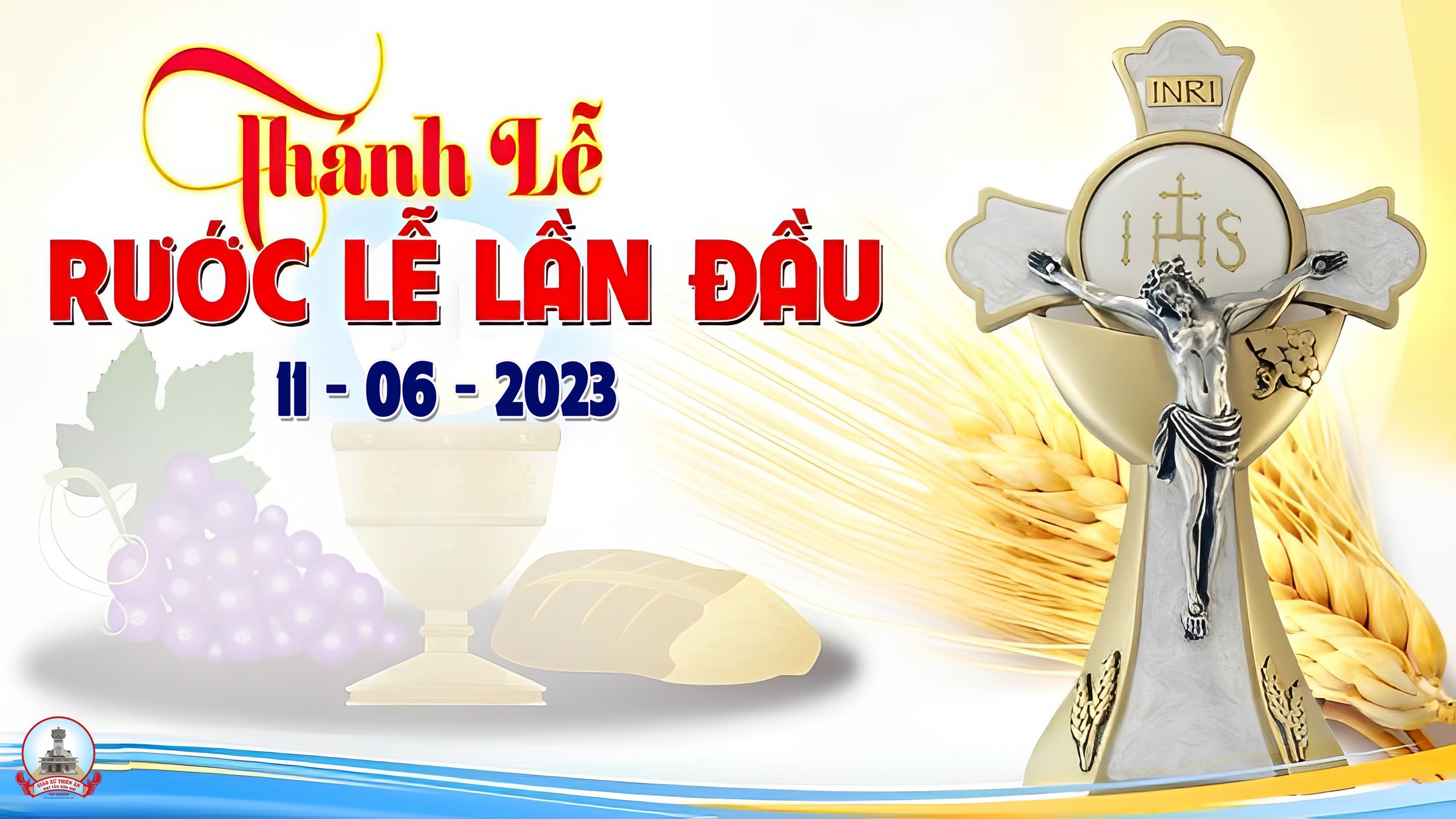 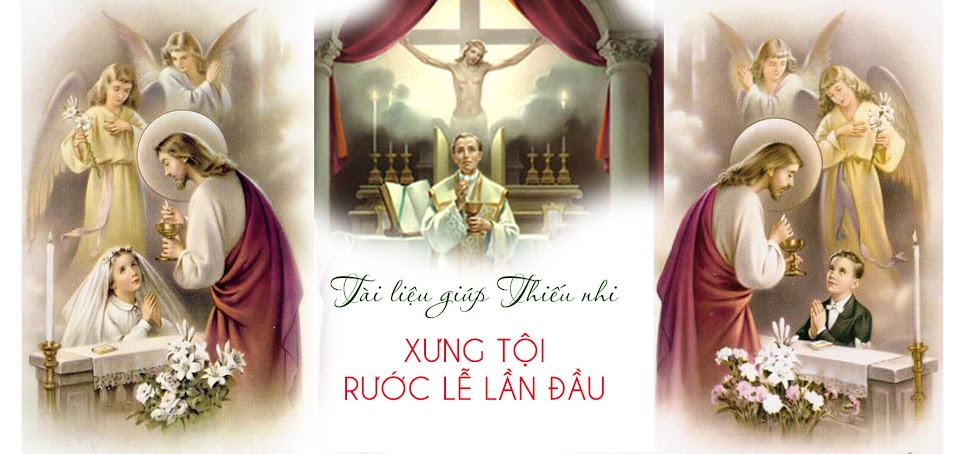 THÁNH LỄ
GX.Thiên Ân – 11/06/2023
Ca Nhập Lễ
HÒA TIẾNG HÁT NGỢI KHENViệt Khôi
ĐK: Nào ta đi về nhà Chúa ta nhịp nhàng mau bước lên đền. Nào ta đi về nhà Chúa ta cùng hòa tiếng hát ngợi khen.
Tk1: Chính Người là Thiên Chúa ta thờ. Tiến vào cùng chúc tụng Danh Thánh.
***: Đấng Chí Tôn vạn đại đã tác sinh mọi loài. Và hằng yêu ta đến muôn muôn ngàn sau.
ĐK: Nào ta đi về nhà Chúa ta nhịp nhàng mau bước lên đền. Nào ta đi về nhà Chúa ta cùng hòa tiếng hát ngợi khen.
Tk2: Chính Người là Thiên Chúa muôn loài. Tín trung và siêu việt cõi thế.
***: Thánh đức muôn ngàn đời Chúa chí nhân mọi loài. Ngài là Vua trên các vua trần ai.
ĐK: Nào ta đi về nhà Chúa ta nhịp nhàng mau bước lên đền. Nào ta đi về nhà Chúa ta cùng hòa tiếng hát ngợi khen.
Tk3: Hát lên ngợi khen Đấng cửu trùng. Tán tụng tình yêu Ngài kiên vững.
***: Chúa mến yêu loài người đã gánh thay tội đời. Để đời ta luôn sống trong bao niềm vui.
ĐK: Nào ta đi về nhà Chúa ta nhịp nhàng mau bước lên đền. Nào ta đi về nhà Chúa ta cùng hòa tiếng hát ngợi khen.
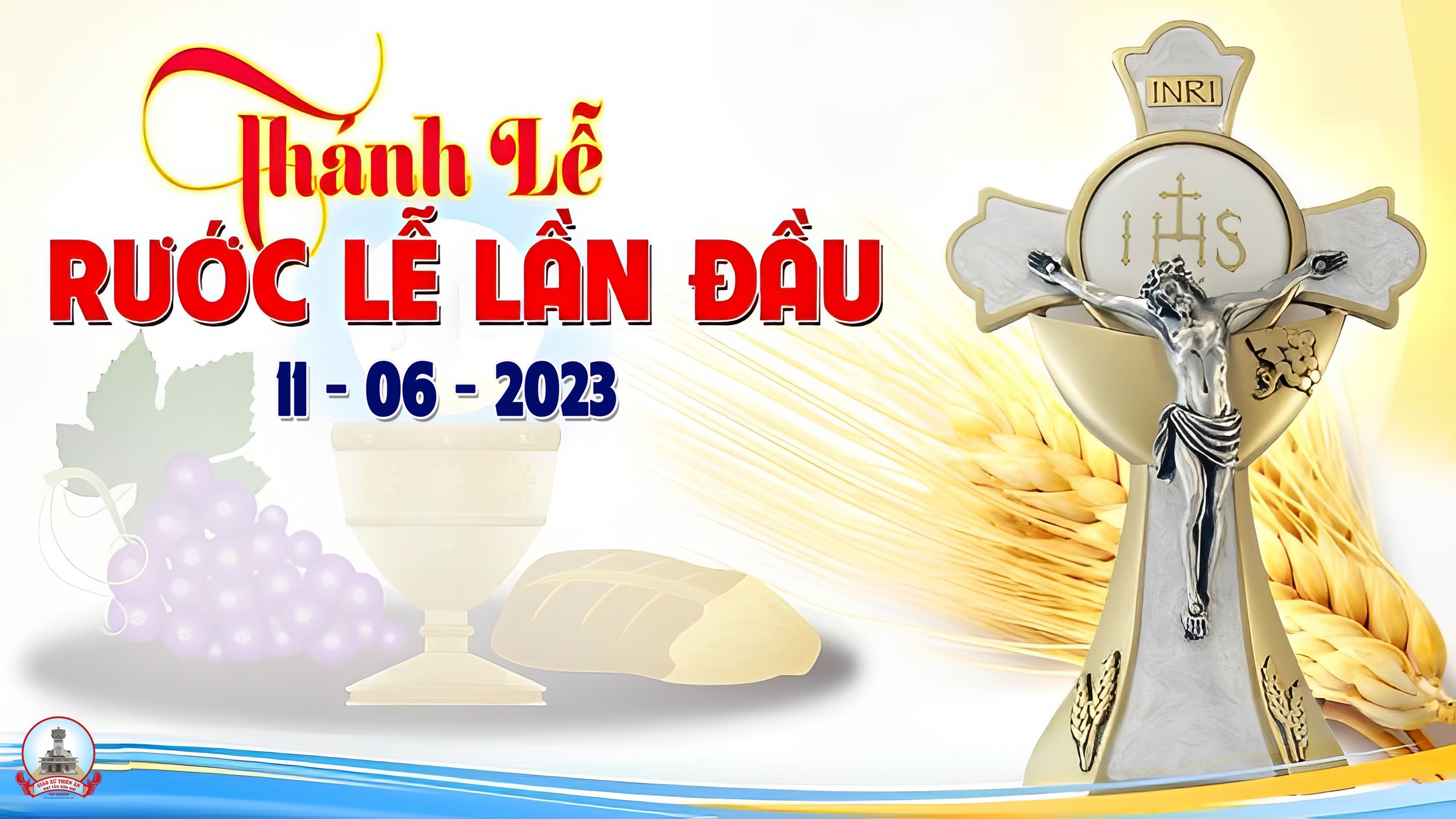 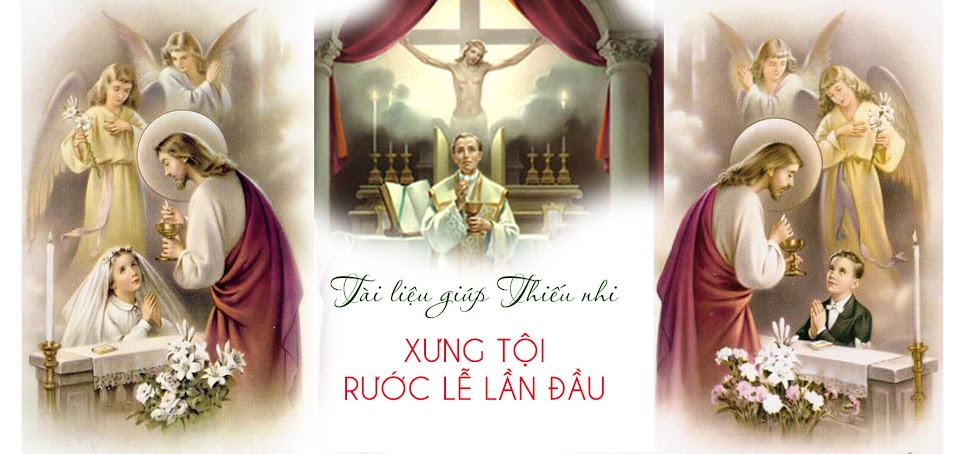 THÁNH LỄ
GX.Thiên Ân – 11/06/2023
KINH VINH DANH
Chủ tế: Vinh danh Thiên Chúa trên các tầng trời.A+B: Và bình an dưới thế cho người thiện tâm.
A: Chúng con ca ngợi Chúa.
B: Chúng con chúc tụng Chúa. A: Chúng con thờ lạy Chúa. 
B: Chúng con tôn vinh Chúa.
A: Chúng con cảm tạ Chúa vì vinh quang cao cả Chúa.
B: Lạy Chúa là Thiên Chúa, là Vua trên trời, là Chúa Cha toàn năng.
A: Lạy con một Thiên Chúa,            Chúa Giêsu Kitô.
B: Lạy Chúa là Thiên Chúa, là Chiên Thiên Chúa là Con Đức Chúa Cha.
A: Chúa xóa tội trần gian, xin thương xót chúng con.
B: Chúa xóa tội trần gian, xin nhậm lời chúng con cầu khẩn.
A: Chúa ngự bên hữu Đức Chúa Cha, xin thương xót chúng con.
B: Vì lạy Chúa Giêsu Kitô, chỉ có Chúa là Đấng Thánh.
Chỉ có Chúa là Chúa, chỉ có Chúa là đấng tối cao.
A+B: Cùng Đức Chúa Thánh Thần trong vinh quang Đức Chúa Cha. 
Amen.
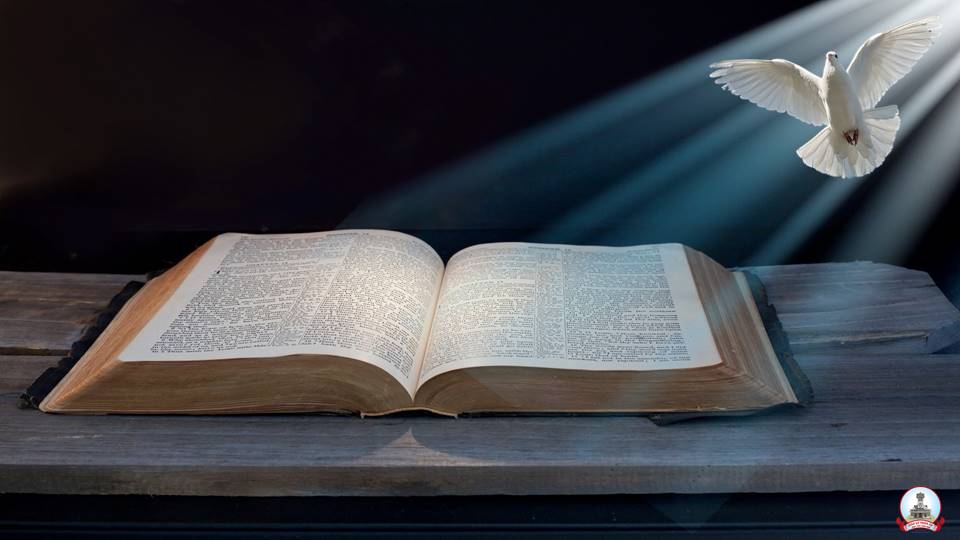 Bài đọc 1
Bài trích sách Đệ Nhị Luật
Thiên Chúa đã ban cho anh em thức ăn mà anh em chũng như cha ông anh em chưa từng biết
Thánh Vịnh 147
Chúa Nhật X Thường NiênNăm A
Lễ Mình Máu Thánh Chúa 
Xuân Minh
03 câu
Đk: Gia-liêm hỡi, hãy vang lời ngợi khen Chúa Trời. Si-on hỡi, hãy ca tụng Thiên Chúa của ngươi.
Đk: Gia-liêm hỡi, hãy vang lời ngợi khen Chúa Trời. Si-on hỡi, hãy ca tụng Thiên Chúa của ngươi.
Tk1: Nào hỡi Gia-liêm, hãy ngợi khen Thiên Chúa của ngươi. Nào hỡi Si-on, hãy tôn vinh Thiên Chúa cửa ngươi. Vì Chúa đã ra tay gài chặt then cửa nhà ngươi. Con cái ngươi trong thành, Người sẽ giáng phúc thi ân.
Đk: Gia-liêm hỡi, hãy vang lời ngợi khen Chúa Trời. Si-on hỡi, hãy ca tụng Thiên Chúa của ngươi.
Tk2: Lệnh truyền Chúa ban, Ngài truyền xuống khắp cõi trần ai. Lời Chúa phán ra thật lanh chai, chạy rảo đường xa. Người đã khiến tuyết rơi, trải dài như thể lông chiên. Sương giá như tro bụi, Người rải rắc khắp nơi nơi.
Đk: Gia-liêm hỡi, hãy vang lời ngợi khen Chúa Trời. Si-on hỡi, hãy ca tụng Thiên Chúa của ngươi.
Tk3: Người đã ban cho nhà Gia-cop thánh chỉ của Người. Người đã ban hành luật pháp Chúa cho Is-ra-en. Người đã chẳng khi nao làm vậy với người lân bang. Người đã không cho họ được biết những huấn lệnh Người.
Đk: Gia-liêm hỡi, hãy vang lời ngợi khen Chúa Trời. Si-on hỡi, hãy ca tụng Thiên Chúa của ngươi.
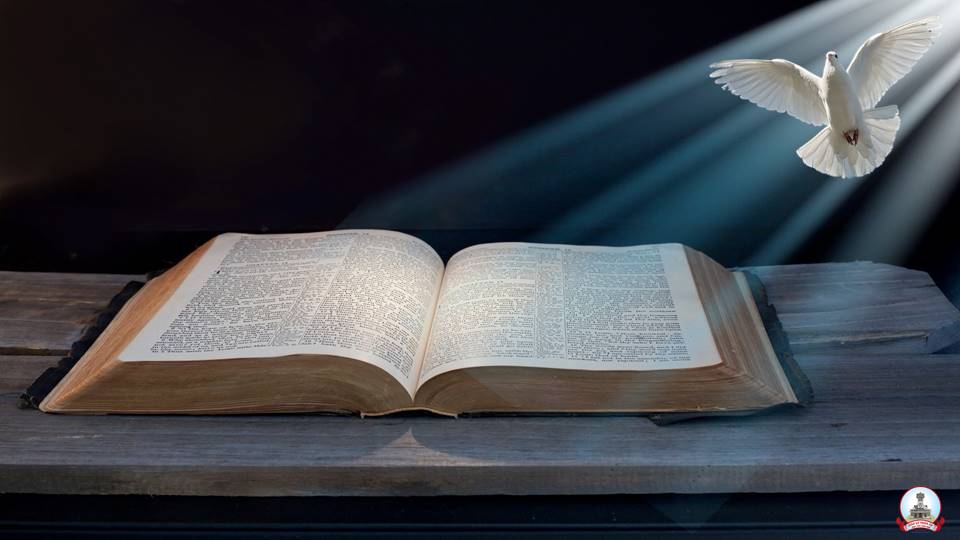 Bài đọc 2
Bài trích thư thánh Phaolô Tông Đồ
Gửi tín hữu Cô-rin-tô
Chỉ một tấm Bánh, nên tuy nhiên nhiều người, chúng ta cũng chỉ là một thân thể.
Alleluia-alleluia: 
Chúa phán: Ta là bánh hằng sống từ trời xuống, ai ăn bánh này thì sẽ sống đời đời Alleluia.
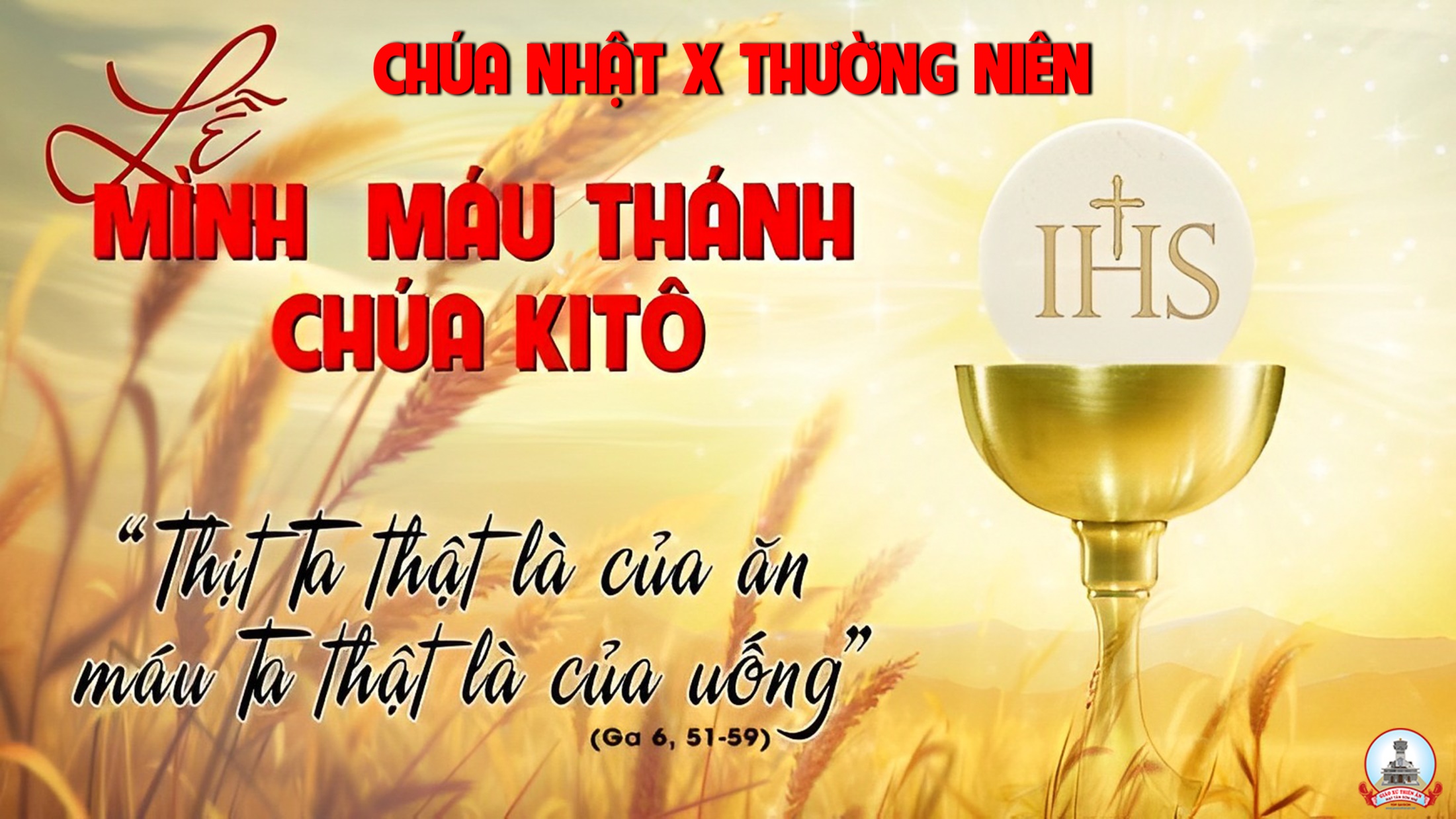 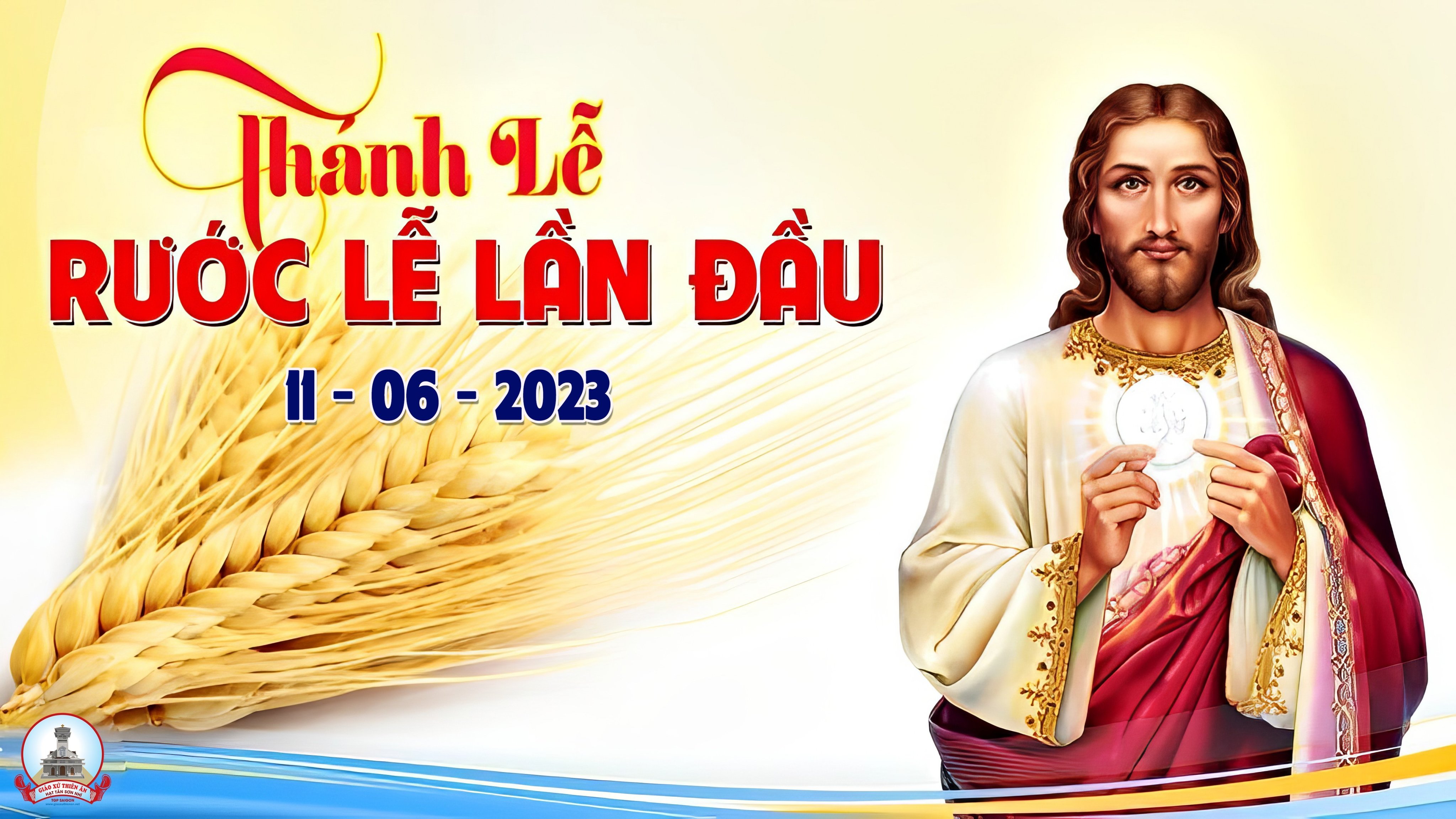 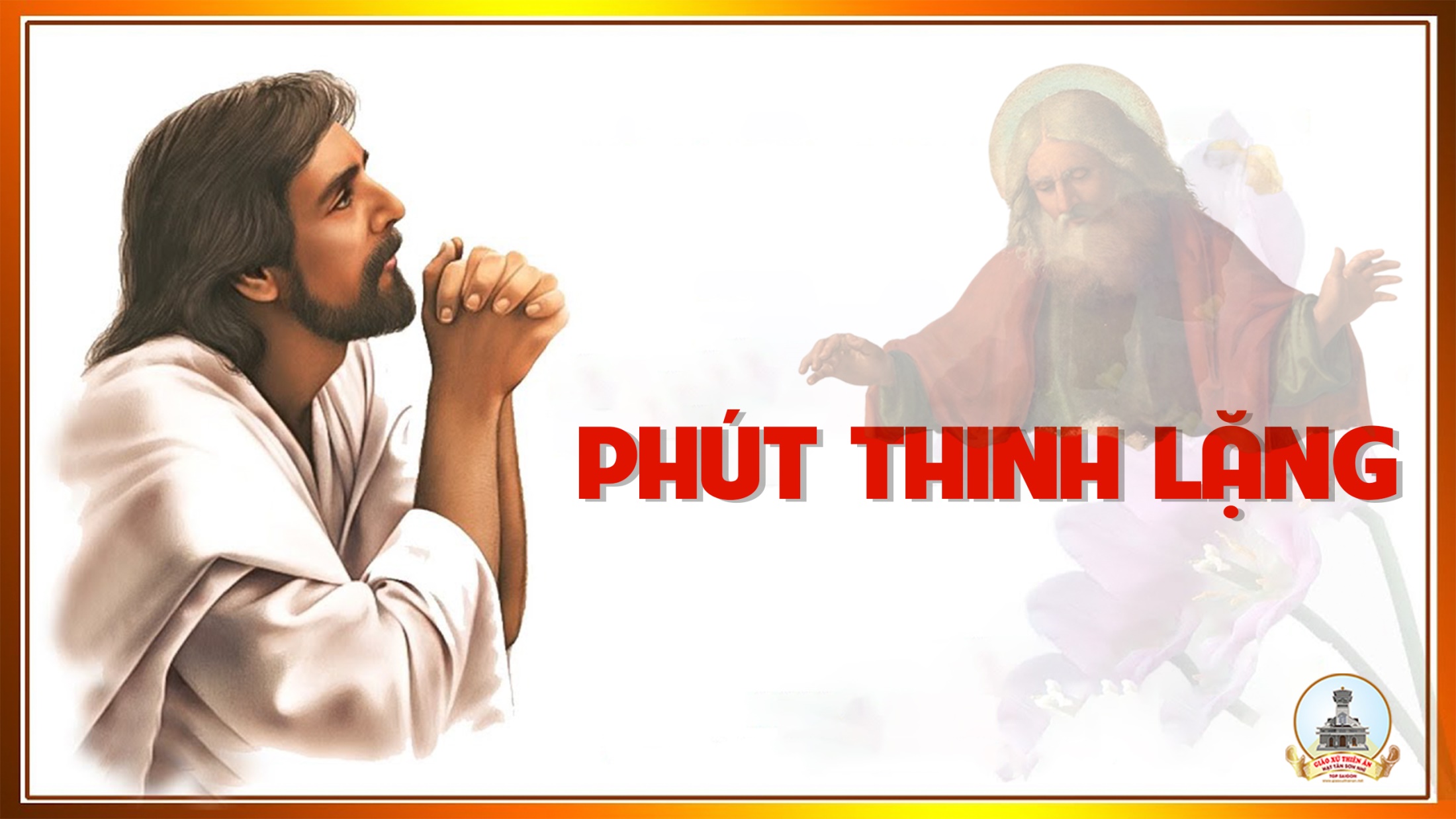 KINH TIN KÍNH
Tôi tin kính một Thiên Chúa là Cha toàn năng, Đấng tạo thành trời đất, muôn vật hữu hình và vô hình.
Tôi tin kính một Chúa Giêsu Kitô, Con Một Thiên Chúa, Sinh bởi Đức Chúa Cha từ trước muôn đời.
Người là Thiên Chúa bởi Thiên Chúa, Ánh Sáng bởi Ánh Sáng, Thiên Chúa thật bởi Thiên Chúa thật,
được sinh ra mà không phải được tạo thành, đồng bản thể với Đức Chúa Cha: nhờ Người mà muôn vật được tạo thành.
Vì loài người chúng ta và để cứu độ chúng ta, Người đã từ trời xuống thế.
Bởi phép Đức Chúa Thánh Thần, Người đã nhập thể trong lòng Trinh Nữ Maria, và đã làm người.
Người chịu đóng đinh vào thập giá vì chúng ta, thời quan Phongxiô Philatô; Người chịu khổ hình và mai táng, ngày thứ ba Người sống lại như lời Thánh Kinh.
Người lên trời, ngự bên hữu Đức Chúa Cha, và Người sẽ lại đến trong vinh quang để phán xét kẻ sống và kẻ chết, Nước Người sẽ không bao giờ cùng.
Tôi tin kính Đức Chúa Thánh Thần là Thiên Chúa và là Đấng ban sự sống, Người bởi Đức Chúa Cha và Đức Chúa Con mà ra,
Người được phụng thờ và tôn vinh cùng với Đức Chúa Cha và Đức Chúa Con: Người đã dùng các tiên tri mà phán dạy.
Tôi tin Hội Thánh duy nhất thánh thiện công giáo và tông truyền.
Tôi tuyên xưng có một Phép Rửa để tha tội. Tôi trông đợi kẻ chết sống lại và sự sống đời sau. Amen.
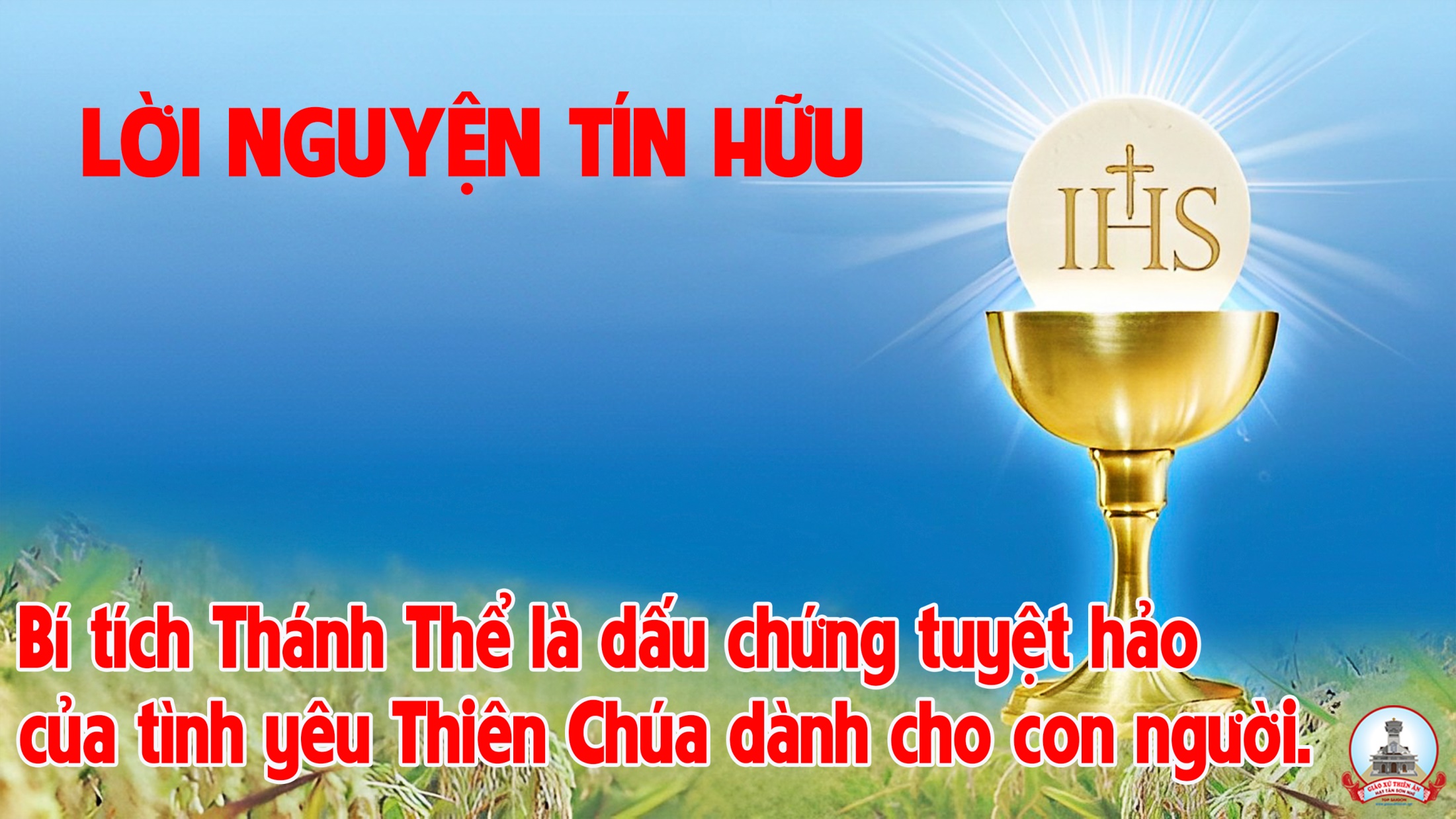 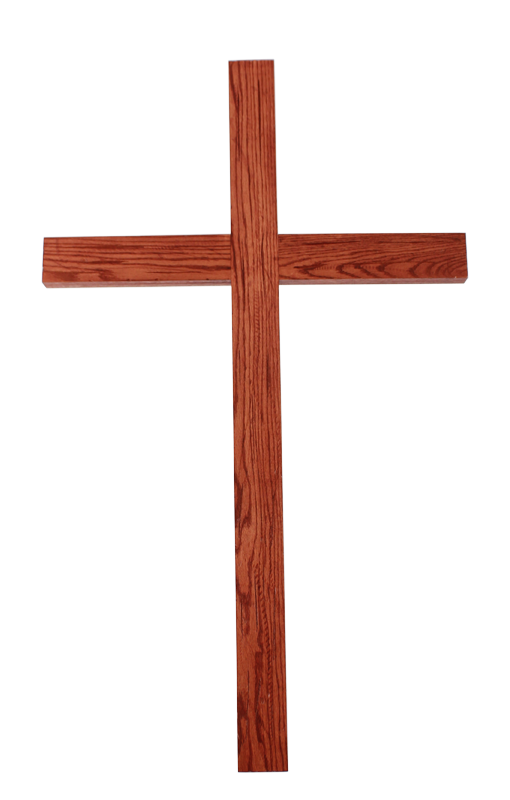 Ca Dâng LễGIAI KHÚC DÂNG TIẾN Giang Tâm
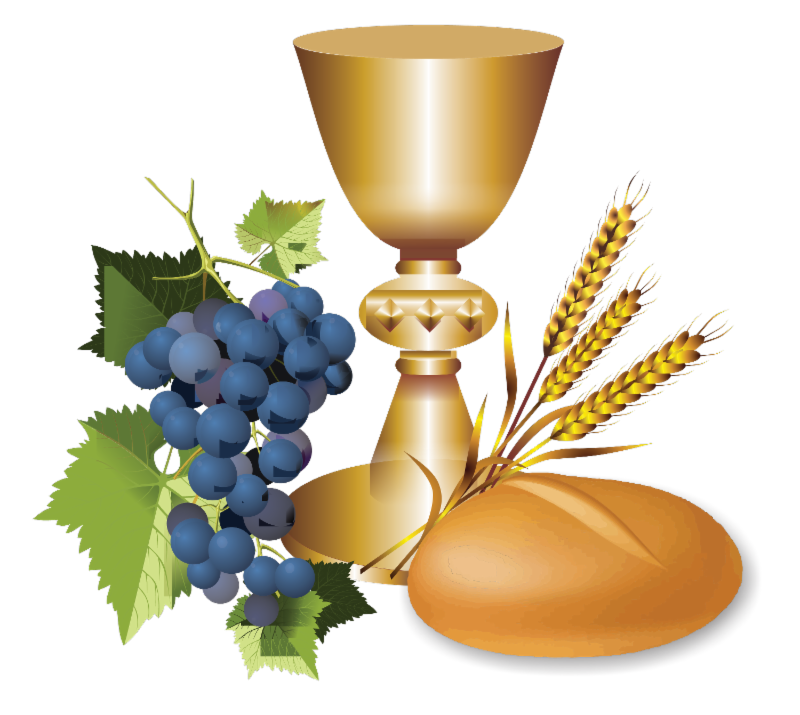 Tk1: Đời con nhỏ bé biết lấy gì tiến dâng Cha, cảm mến tình quá bao la, rộn ràng niềm vui hoan ca.
***: Lòng con ao ước xin dâng trái tim thơ dại ước muốn sống trong tình Ngài, hát vang tình Cha cao vời.
Đk: Đoàn con dâng tiến đây bánh miến với rượu nho, Cha hỡi bao nhiêu mộng mơ, bao nhiêu tâm tư thành tâm
***: nguyện xin Ngài dủ thương thánh hóa trở nên lương thực cao vời. Để dưỡng nuôi con trên đường đời.
Tk2: Cùng nhau dâng tiến của lễ đẹp nét đơn sơ, dâng Cha tuổi thơ ươm mơ, hòa cùng lời ca ngây thơ.
***: Tình yêu Cha ban hơn bao khát khao mong chờ, mãi mãi mến yêu tin thờ, chúc khen tình Cha vô bờ.
Đk: Đoàn con dâng tiến đây bánh miến với rượu nho, Cha hỡi bao nhiêu mộng mơ, bao nhiêu tâm tư thành tâm
***: nguyện xin Ngài dủ thương thánh hóa trở nên lương thực cao vời. Để dưỡng nuôi con trên đường đời.
Tk3: Tình yêu Cha mãi chất ngất đầy ắp tim con, dẫu mấy lần lắm cô đơn, dòng đời vòng xoay muôn hướng.
***: Nguyện Cha nhận lấy của lễ con dâng đêm ngày, dẫu lúc đức tin vơi đầy, phó dâng dòng đời đổi thay.
Đk: Đoàn con dâng tiến đây bánh miến với rượu nho, Cha hỡi bao nhiêu mộng mơ, bao nhiêu tâm tư thành tâm
***: nguyện xin Ngài dủ thương thánh hóa trở nên lương thực cao vời. Để dưỡng nuôi con trên đường đời.
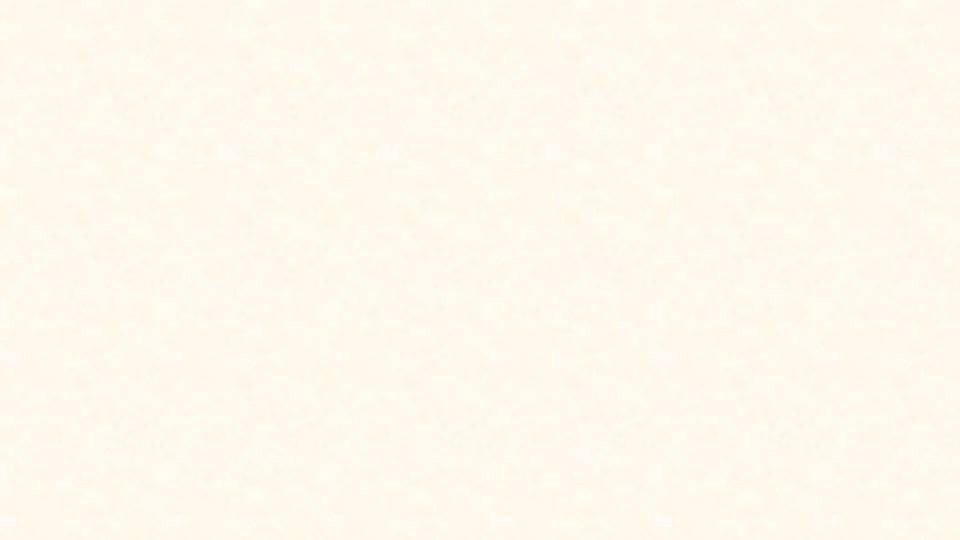 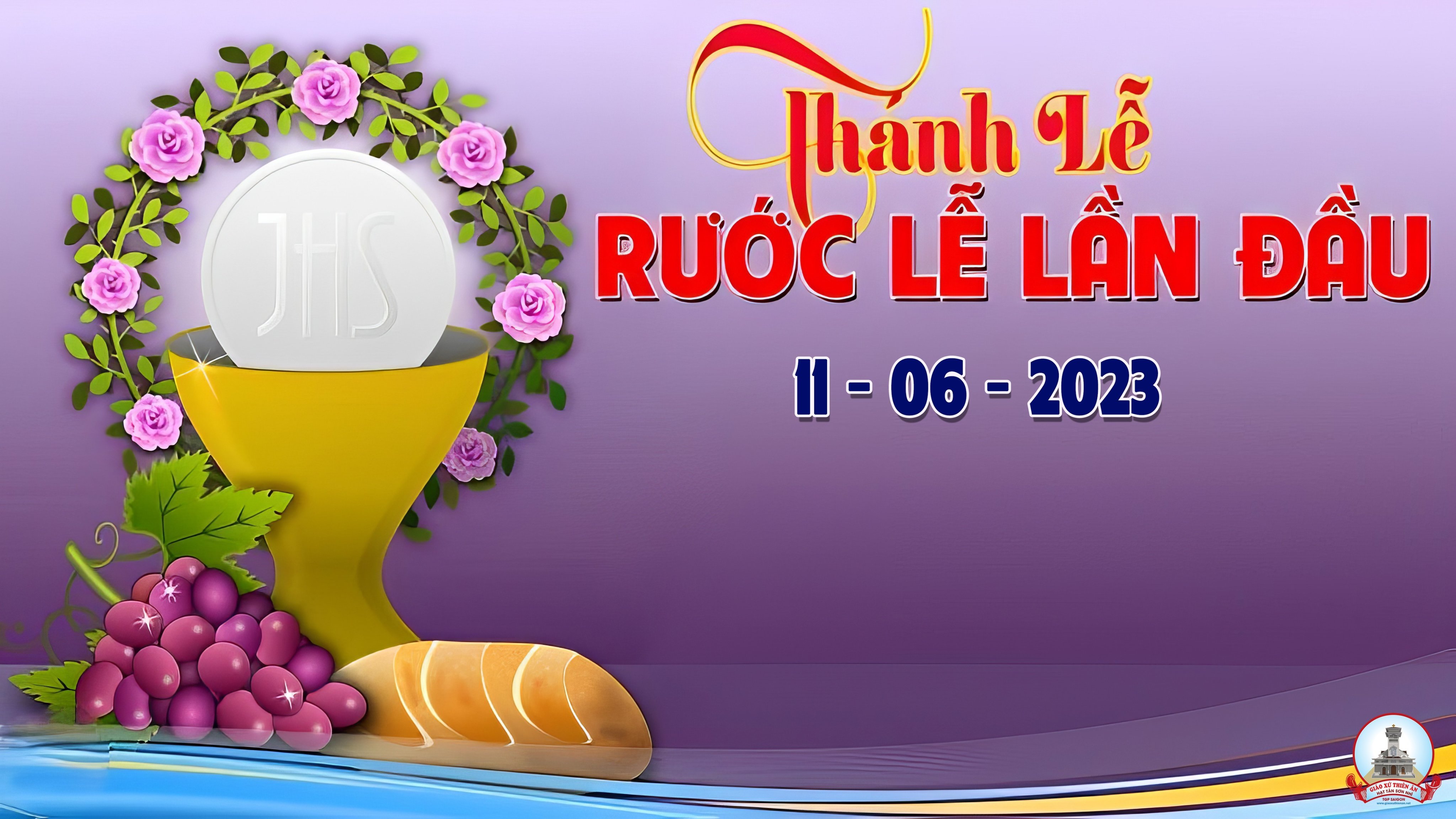 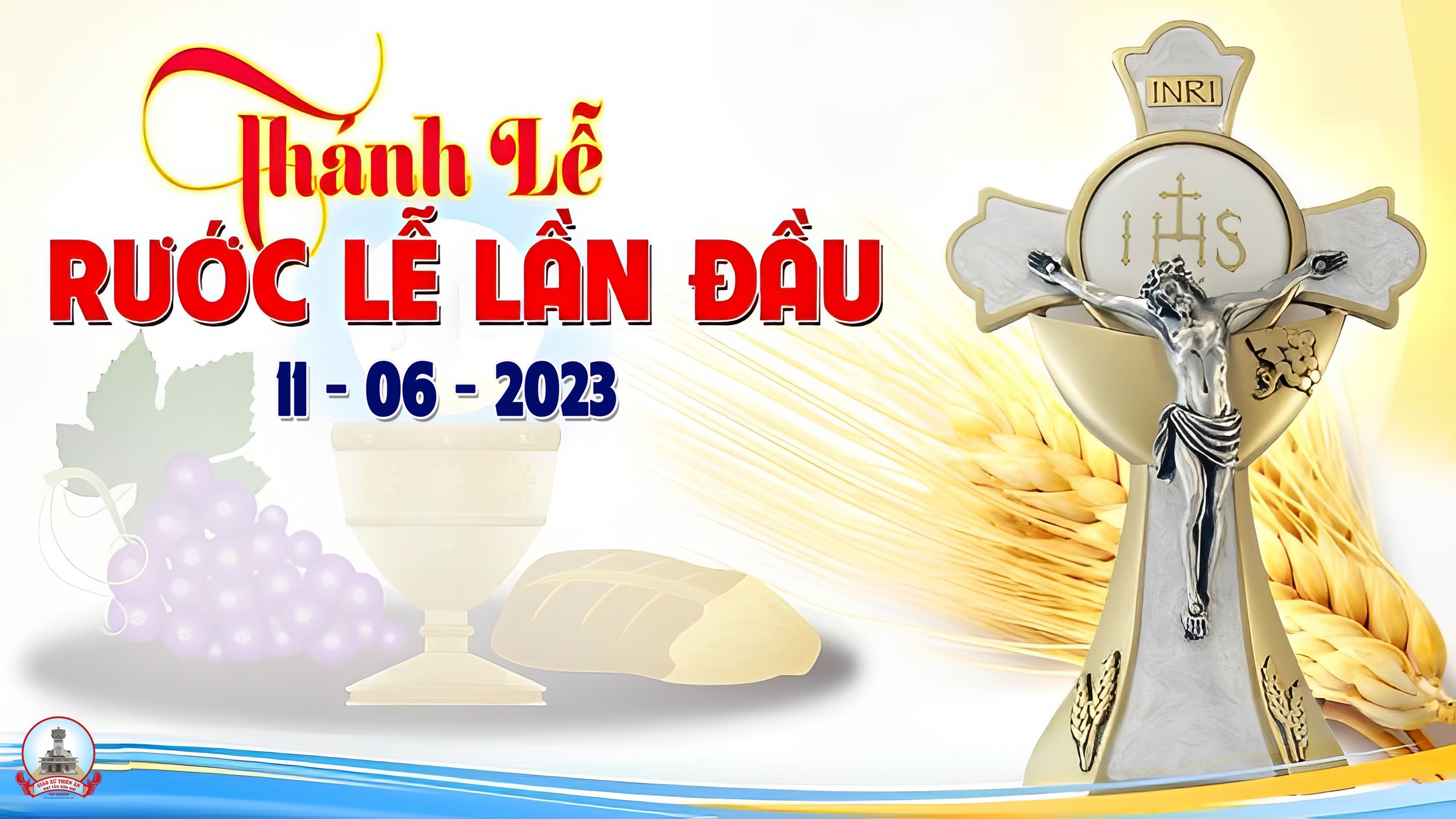 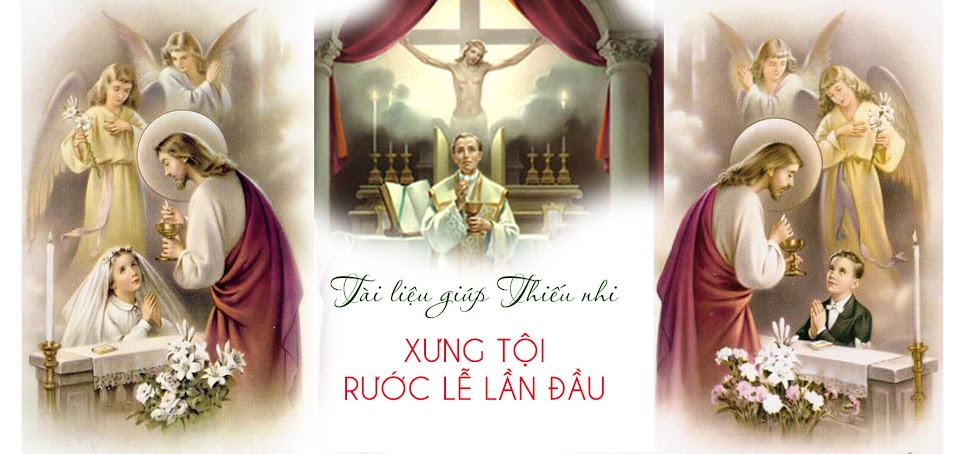 THÁNH LỄ
GX.Thiên Ân – 11/06/2023
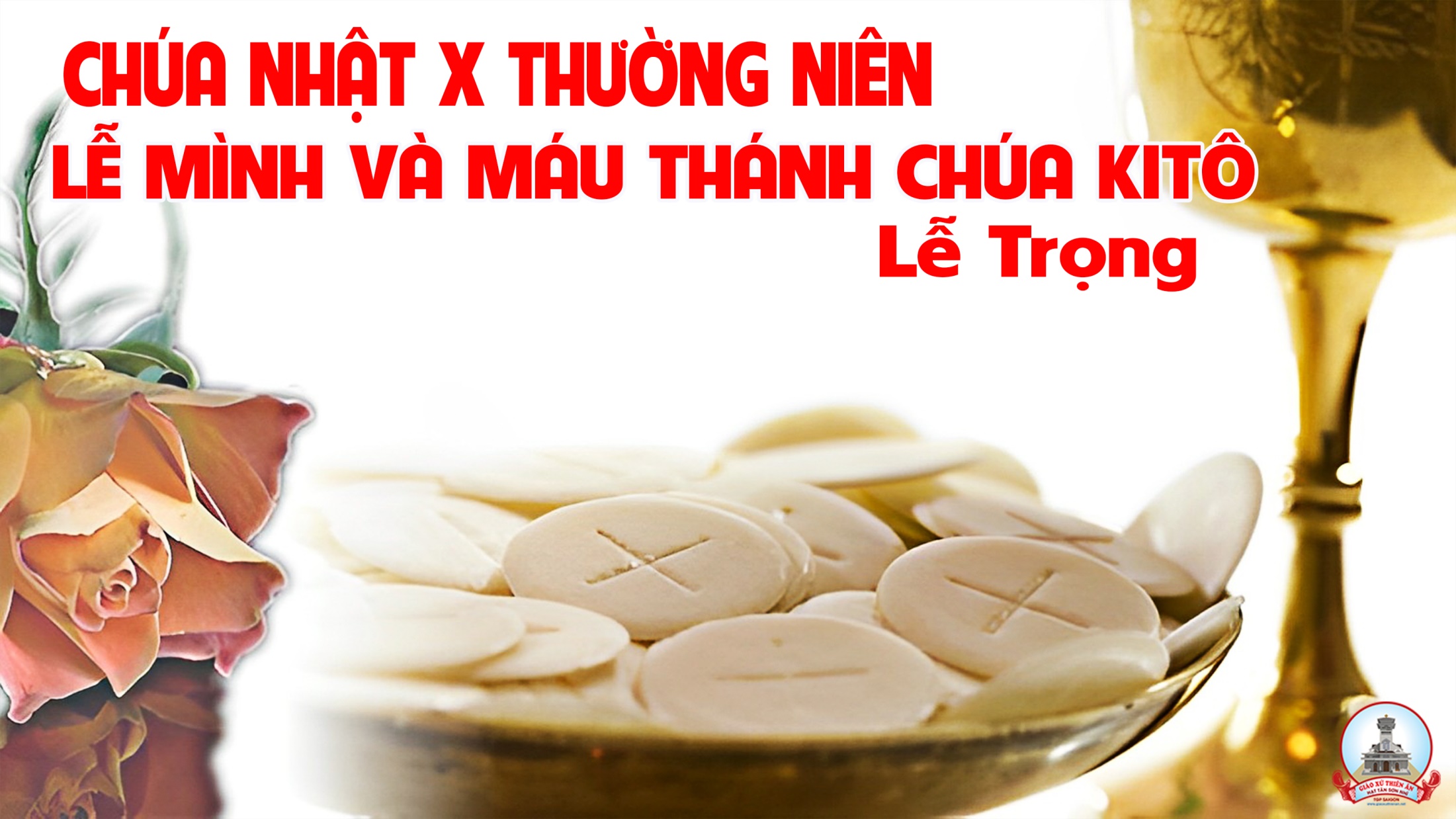 Ca Nguyện Hiệp Lễ
Tâm Tình Với Chúa
Giang Tâm
Đk:  Lần đầu rước Chúa, ôi Chúa Giêsu Thánh Thể, hồn tràn niềm vui chẳng biết nói sao nên lời.
***:  Vì mến thương con, Chúa đã tự hiến thân mình, nguồn suối ơn thiêng nuôi dưỡng tháng ngày đời chúng con.
Tk1: Tình yêu Chúa lớn lao con sao đền đáp được? Hồn con nhỏ bé đây, xin luôn mãi yêu Ngài.
***: Tình yêu Chúa lớn lao, tình yêu con sánh sao! Dù nhỏ bé vẫn luôn cậy trông mến yêu.
Đk:  Lần đầu rước Chúa, ôi Chúa Giêsu Thánh Thể, hồn tràn niềm vui chẳng biết nói sao nên lời.
***:  Vì mến thương con, Chúa đã tự hiến thân mình, nguồn suối ơn thiêng nuôi dưỡng tháng ngày đời chúng con.
Tk2: Ngài ngự đến với con hân hoan tràn tâm hồn, Ngài đang sống với con trong nhịp tim hơi thở.
***: Đời con sẽ sáng tươi vì được Chúa dẫn đưa. Ngài ở trong con và con ở trong Chúa luôn.
Đk:  Lần đầu rước Chúa, ôi Chúa Giêsu Thánh Thể, hồn tràn niềm vui chẳng biết nói sao nên lời.
***:  Vì mến thương con, Chúa đã tự hiến thân mình, nguồn suối ơn thiêng nuôi dưỡng tháng ngày đời chúng con.
Tk3: Lòng tràn đầy sướng vui, hân hoan trong tâm hồn. Vì được Chúa ở bên con an chí vững lòng.
***: Nguồn hạnh phúc của con, nguồn gia sản của con, nguyện lòng con được kết hiệp với Chúa luôn.
Đk:  Lần đầu rước Chúa, ôi Chúa Giêsu Thánh Thể, hồn tràn niềm vui chẳng biết nói sao nên lời.
***:  Vì mến thương con, Chúa đã tự hiến thân mình, nguồn suối ơn thiêng nuôi dưỡng tháng ngày đời chúng con.
Tk4: Ngài hãy hướng dẫn con biết sống theo gương Ngài, trở nên tấm bánh thơm cho nhân thế hưởng dùng.
***: Đời con sẽ hiến thân, vì hạnh phúc thế nhân, Ngài ơi xin dạy con tình yêu hiến thân.
Đk:  Lần đầu rước Chúa, ôi Chúa Giêsu Thánh Thể, hồn tràn niềm vui chẳng biết nói sao nên lời.
***:  Vì mến thương con, Chúa đã tự hiến thân mình, nguồn suối ơn thiêng nuôi dưỡng tháng ngày đời chúng con.
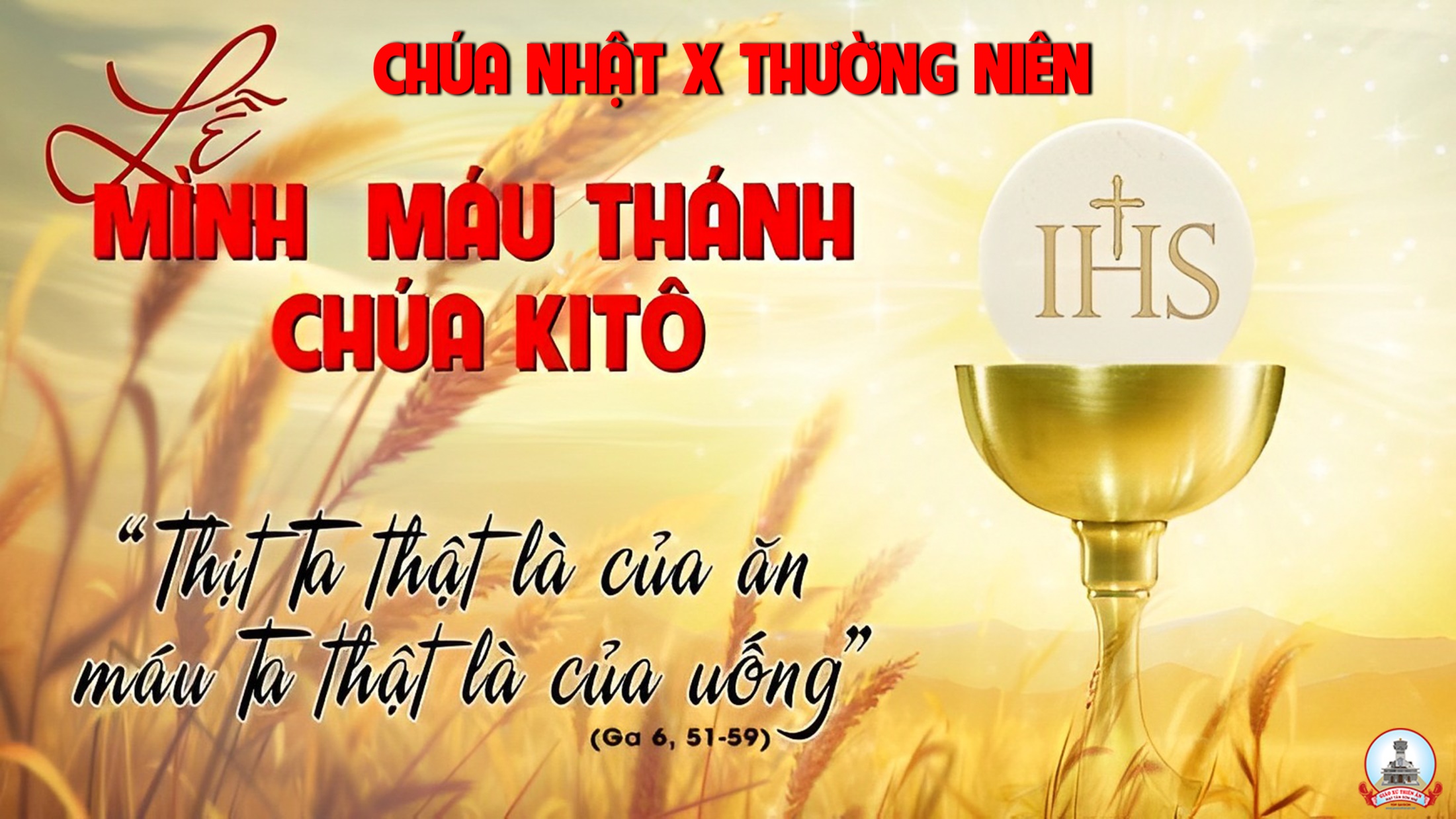 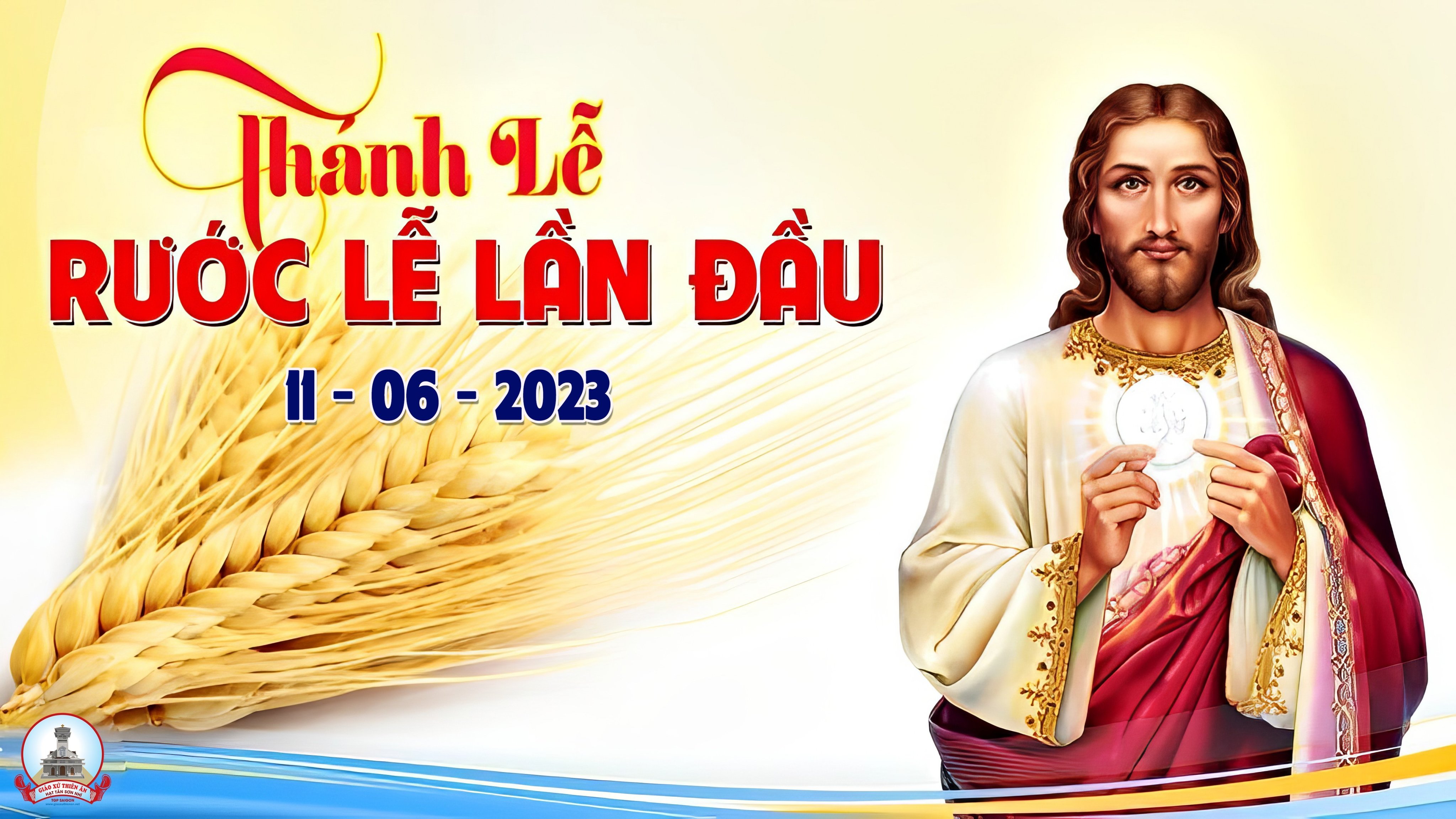 Ca Nguyện Hiệp Lễ
Được Rước Chúa
Lm. Nguyễn Duy
Đk:   Lần đầu tiên Chúa đến viếng thăm hồn con. Ôi biết bao êm đềm được rước Chúa trong cuộc đời.
***: Ôi phút giây huyền linh tháng ngày con vẫn hằng xin tựa nai khát tìm đến suối nguồn. Tâm hồn con mong Chúa bao ngày đêm.
Tk1: Tâm tư con ước mơ bao ngày đêm. Con được kết hiệp với Chúa thì giờ đây Chúa viếng thăm rồi phút giây ân tình đẹp tươi.
***: Con hân hoan như cánh chim trời trong dòng hạnh phúc tuyệt vời xin được yêu Chúa trọn đời và sống mãi trong niềm vui.
Đk:   Lần đầu tiên Chúa đến viếng thăm hồn con. Ôi biết bao êm đềm được rước Chúa trong cuộc đời.
***: Ôi phút giây huyền linh tháng ngày con vẫn hằng xin tựa nai khát tìm đến suối nguồn. Tâm hồn con mong Chúa bao ngày đêm.
Tk2:  Con xin dâng trái tim con từ đây để được trung thành với Chúa và lòng con hứa luôn vâng lời những khi cha mẹ dạy khuyên.
***: Xin cho con luôn sống ngoan hiền trung thành rước Chúa mỗi ngày, chăm học giáo lý Chúa dạy để sống thánh thiện từ đây.
Đk:   Lần đầu tiên Chúa đến viếng thăm hồn con. Ôi biết bao êm đềm được rước Chúa trong cuộc đời.
***: Ôi phút giây huyền linh tháng ngày con vẫn hằng xin tựa nai khát tìm đến suối nguồn. Tâm hồn con mong Chúa bao ngày đêm.
Tk3: Xin cho con lớn lên trong hồng ân mỗi lần con được rước Chúa để tuổi thơ sẽ không phai tàn mãi luôn như một mùa xuân.
***: Đây tay con xin Chúa dắt dìu trên đời nguy khó trăm chiều, Chúa đã thương mến con nhiều Ngài dẫn bước trong tình yêu
Đk:   Lần đầu tiên Chúa đến viếng thăm hồn con. Ôi biết bao êm đềm được rước Chúa trong cuộc đời.
***: Ôi phút giây huyền linh tháng ngày con vẫn hằng xin tựa nai khát tìm đến suối nguồn. Tâm hồn con mong Chúa bao ngày đêm.
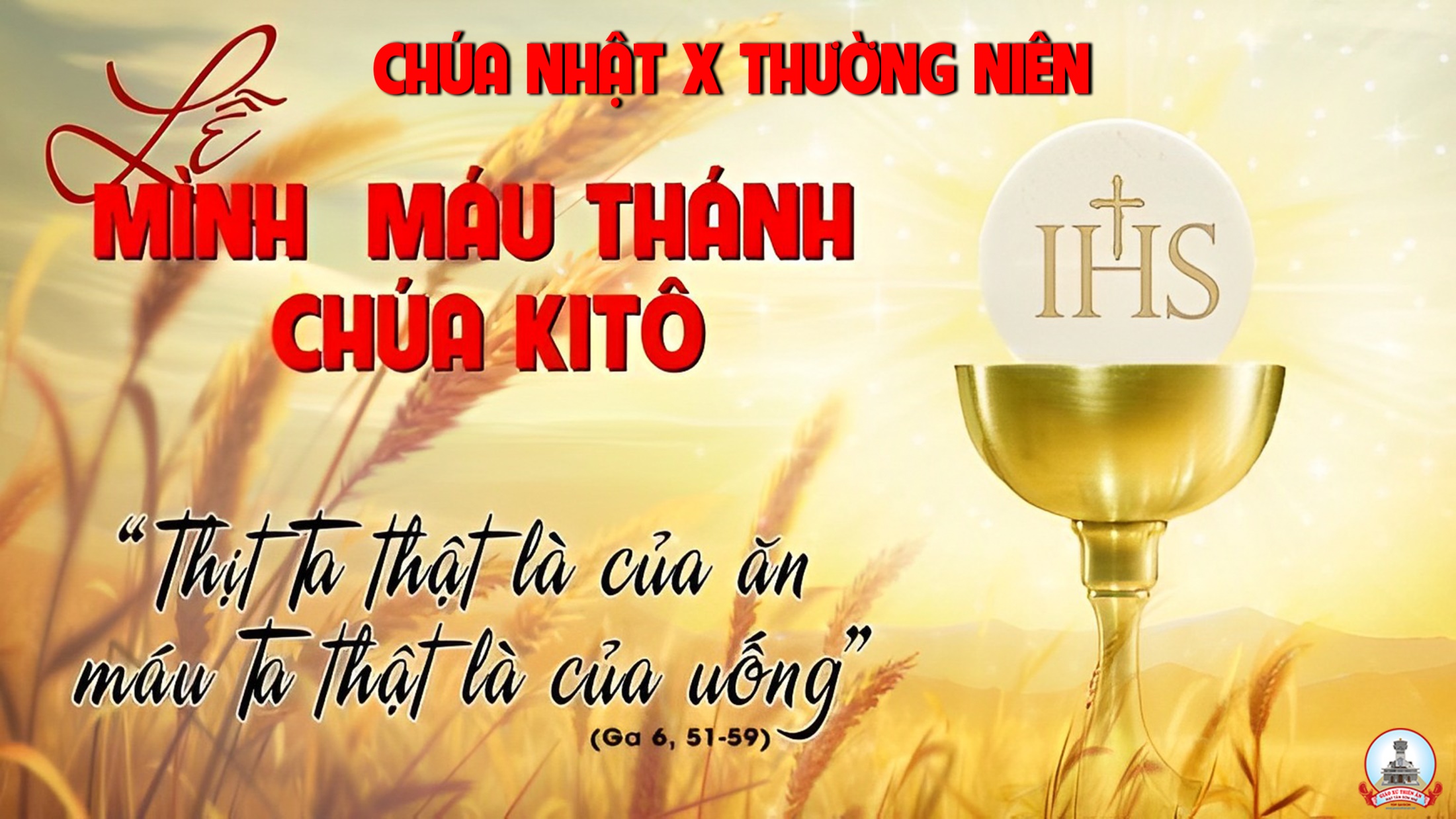 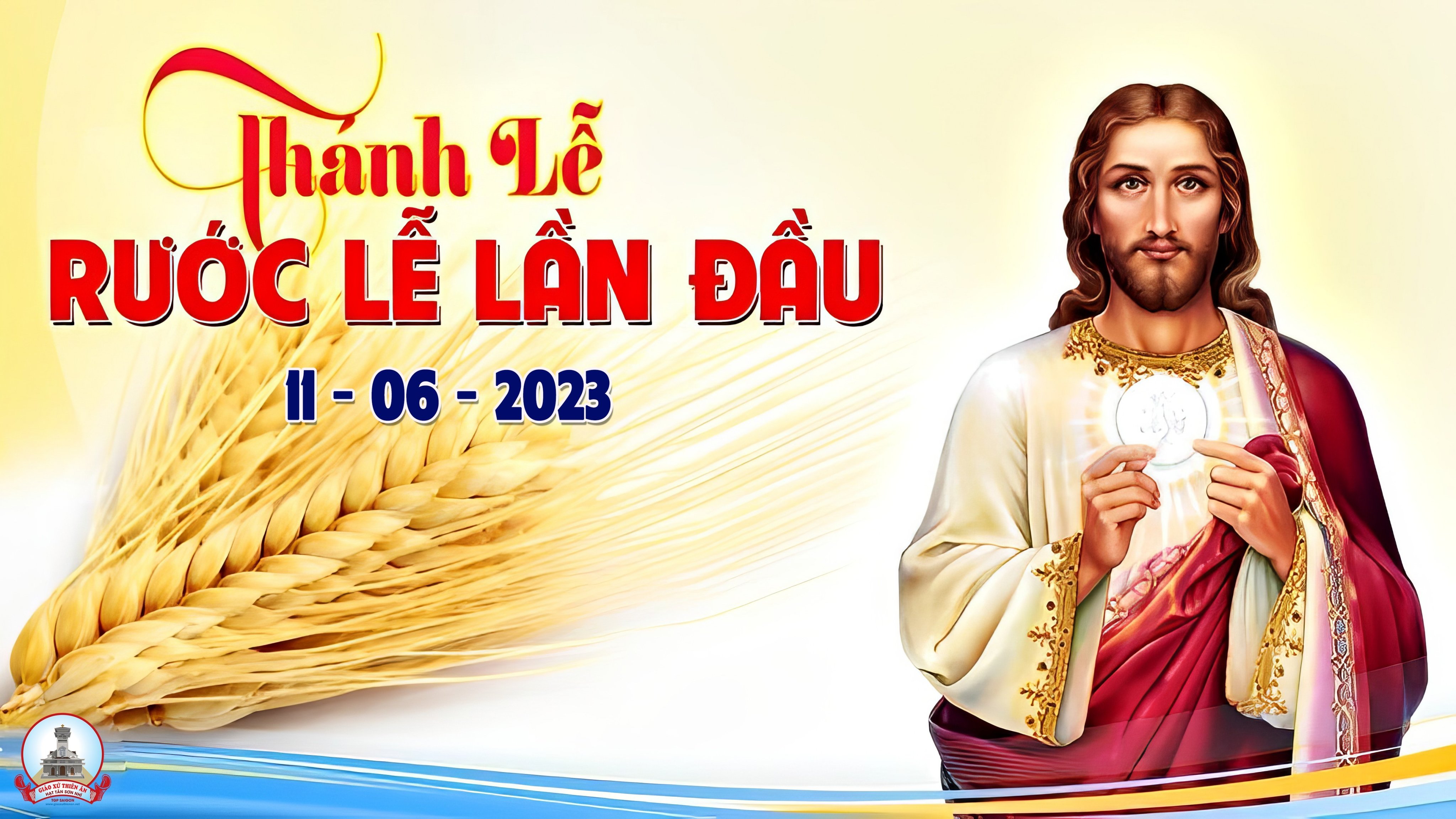 Ca Nguyện Hiệp Lễ
Theo Chúa
Lm. Thành Tâm
Tk1: Này Chúa hỡi, con nguyện xin theo Chúa chẳng khi ngơi. Dù gian truân, con nguyện xin theo Chúa suốt đường đời.
***: Này có lúc tâm hồn con xao xuyến cay đắng nhiều, thì trung kiên con nguyện xin theo Chúa không dời.
Đk:    Con xin theo Chúa đến giây phút cuối cuộc đời, để đáp ân tình Ngài thương ban cho từ lâu.
***: Con xin tha thiết thốt lên một lần nữa, là con quyết luôn theo Ngài.
Tk2: Này Chúa hỡi, sao Ngài không lên tiếng co con vui? Ngài im hơi co hồn con lo lắng âu sầu nhiều.
***: Này Chúa hỡi, sao Ngài yêu con đến như thế ư? Đành hy sinh nên thần lương nuôi sống muôn người.
Đk:    Con xin theo Chúa đến giây phút cuối cuộc đời, để đáp ân tình Ngài thương ban cho từ lâu.
***: Con xin tha thiết thốt lên một lần nữa, là con quyết luôn theo Ngài.
Tk3: Này Chúa hỡi, tâm hồn con thao thức suốt canh thâu. Chờ mong sao như đàn nai khao khát nước nguồn trào.
***: Này Chúa hỡi, xin Ngài thương mau đến thăm viếng con. Vì con đây, đang hoài mong Chúa đến thăm hồn.
Đk:    Con xin theo Chúa đến giây phút cuối cuộc đời, để đáp ân tình Ngài thương ban cho từ lâu.
***: Con xin tha thiết thốt lên một lần nữa, là con quyết luôn theo Ngài.
Tk4: Này Chúa hỡi, xin Ngài thương ban phúc cho con luôn. Dù ra sao không bội ơn Thiên Chúa ban đầy tràn.
***: Dù thất tín, nhưng bền tâm tin Chúa luôn thứ tha. Tình Cha thương, ôi tình thương không bến không bờ
Đk:    Con xin theo Chúa đến giây phút cuối cuộc đời, để đáp ân tình Ngài thương ban cho từ lâu.
***: Con xin tha thiết thốt lên một lần nữa, là con quyết luôn theo Ngài.
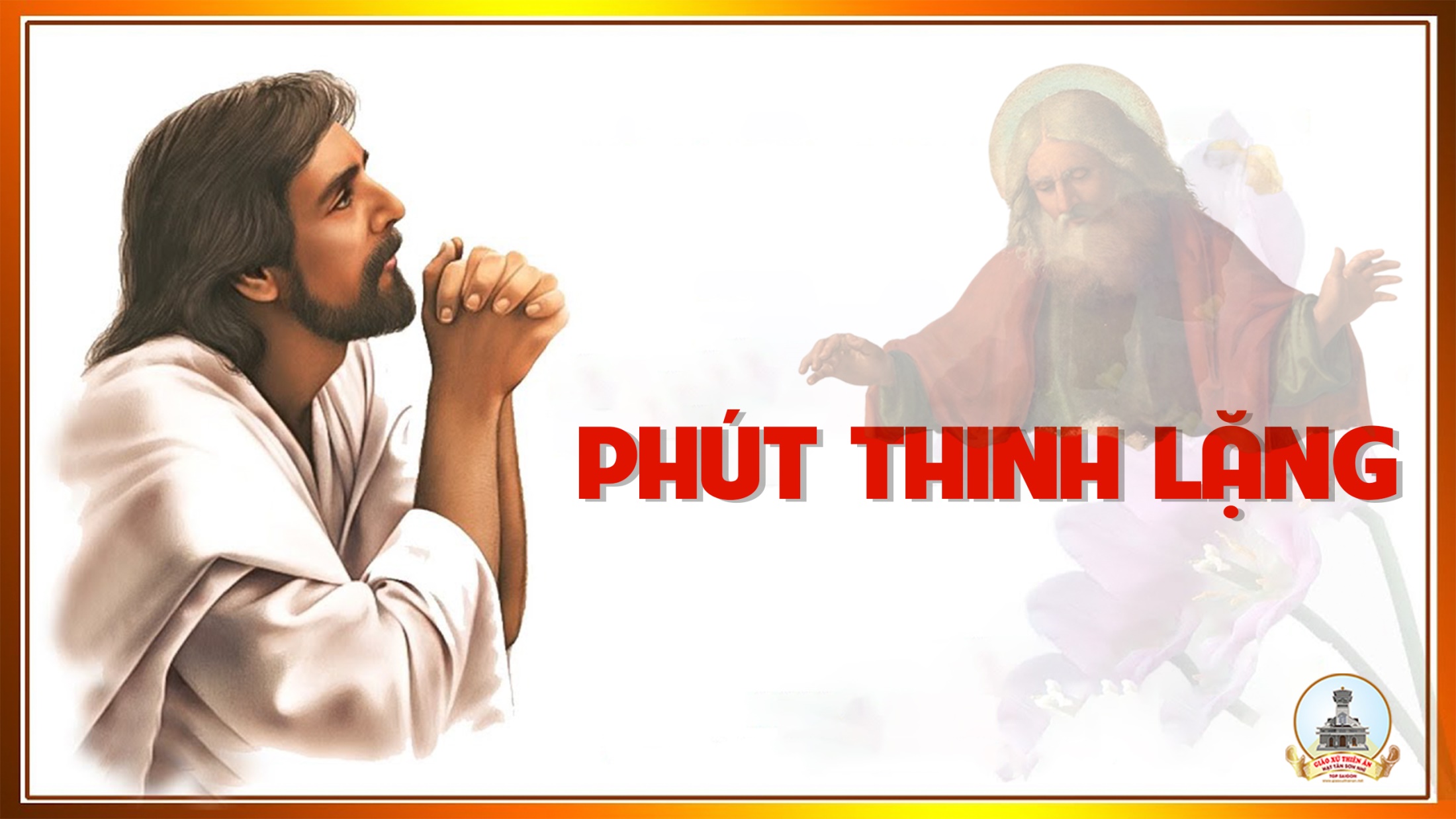 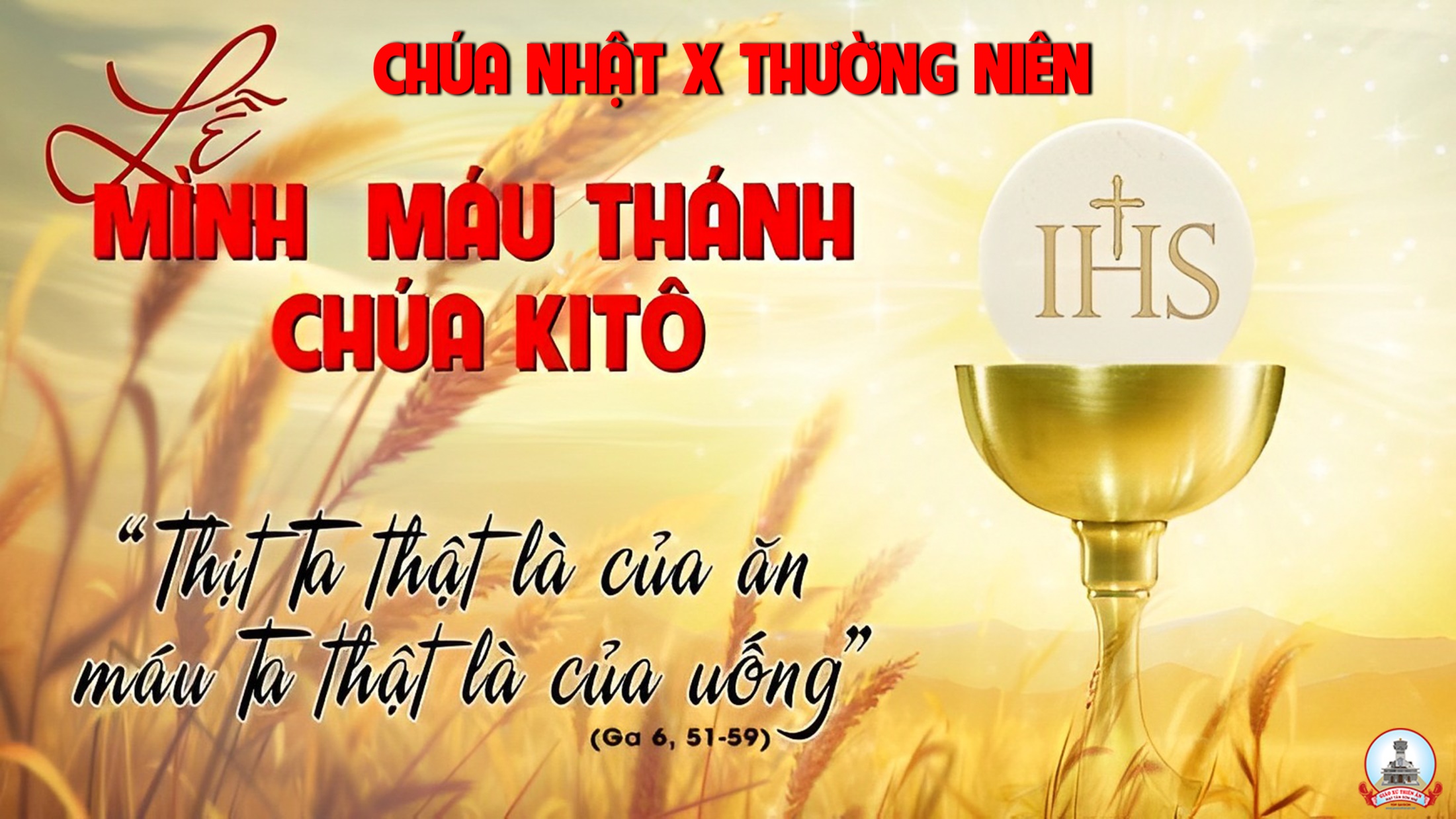 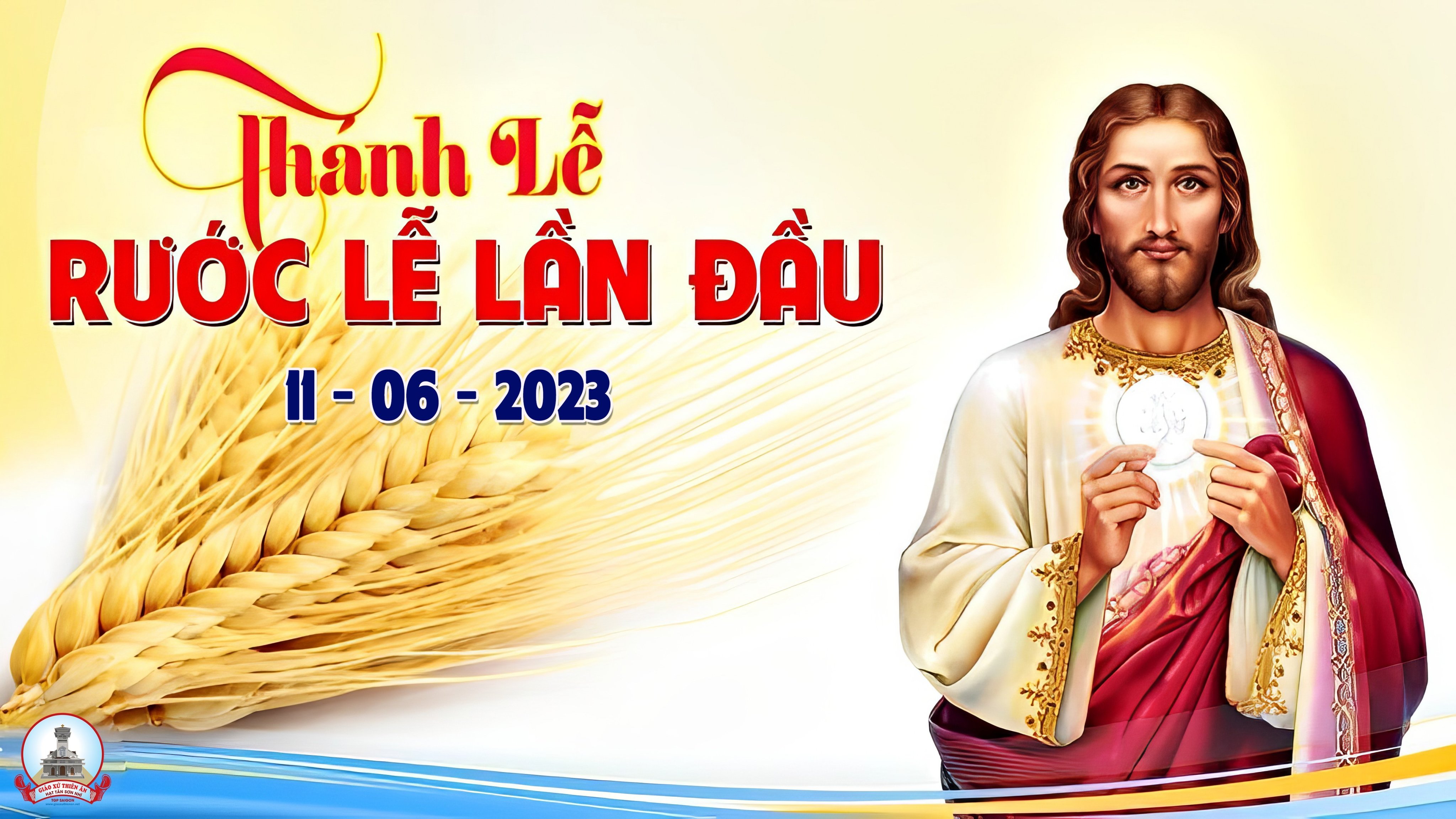 Ca Kết Lễ
Tạ ơn Chúa và Mẹ
Thy Yên
Đk: Chúng con xin tạ ơn Chúa uy quyền toàn năng, tình yêu chúa nào biết chi báo đền.
***: Chúa muôn đời là Chúa khắp vũ trụ trời đất, ngàn vinh quang cao chiếu hiển trị đời đời.
Tk1: Vì tình chúa đã chất chứa trong trái tim mẹ hiền luôn trìu mến mãi cứu giúp chở che nguyện cầu.
***: Ngàn phúc ân vẫn nhờ mẹ, ngàn khổ đau cũng nhờ mẹ, nhờ mẹ thương dâng chúa trót đời tạ ơn.
Đk: Chúng con xin tạ ơn Chúa uy quyền toàn năng, tình yêu chúa nào biết chi báo đền.
***: Chúa muôn đời là Chúa khắp vũ trụ trời đất, ngàn vinh quang cao chiếu hiển trị đời đời.
Tk2:  Vì tình Chúa ôi miên man muôn tháng năm không tàn, dâng triều sóng vỗ lớp lớp biển khơi vang rền.
***:  Lòng Chúa thương ôi huyền diệu, quyền Chúa trên muôn thần lực. Nguồn an vui chan chứa thánh ân không ngơi.
Đk: Chúng con xin tạ ơn Chúa uy quyền toàn năng, tình yêu chúa nào biết chi báo đền.
***: Chúa muôn đời là Chúa khắp vũ trụ trời đất, ngàn vinh quang cao chiếu hiển trị đời đời.
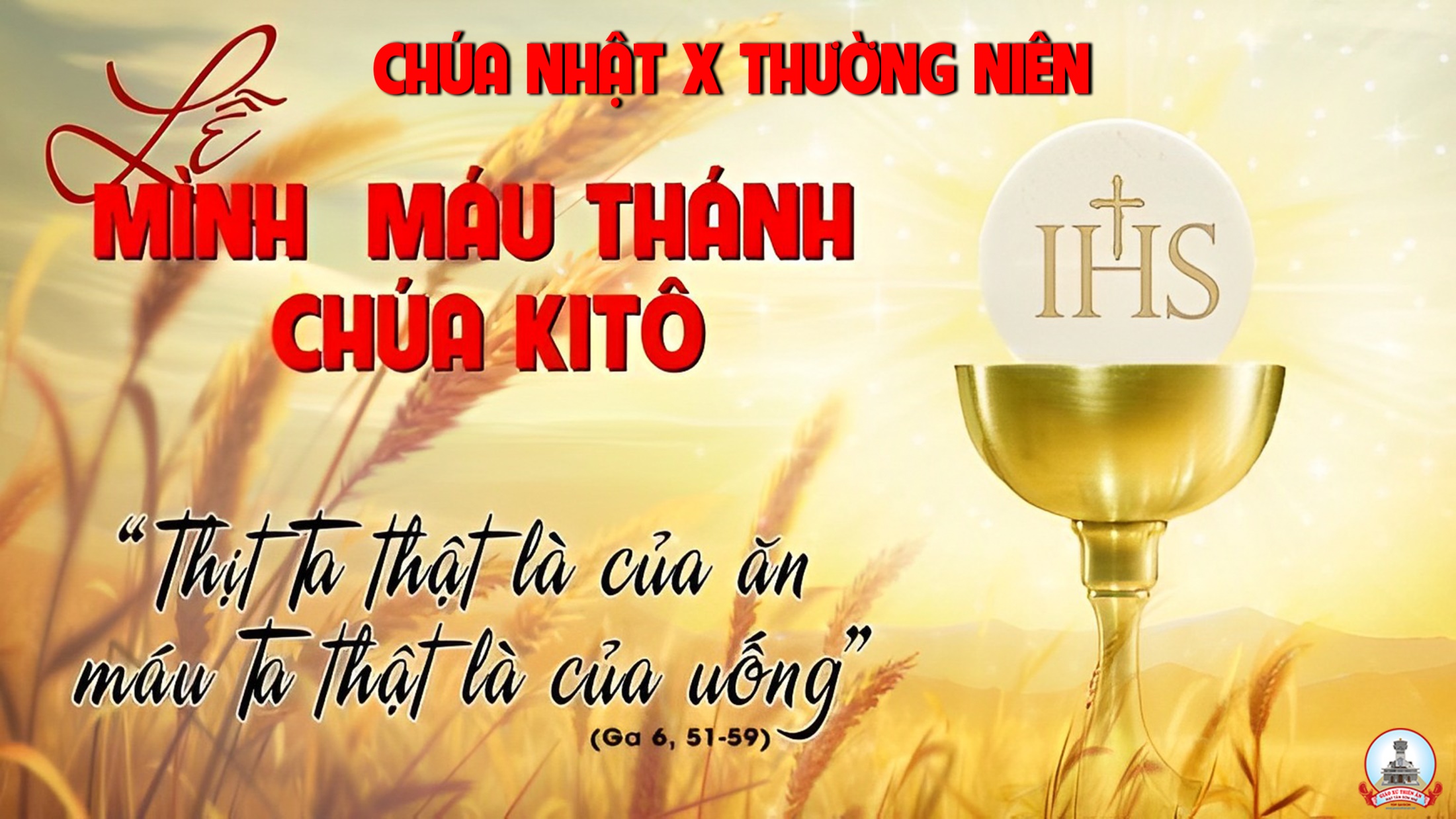 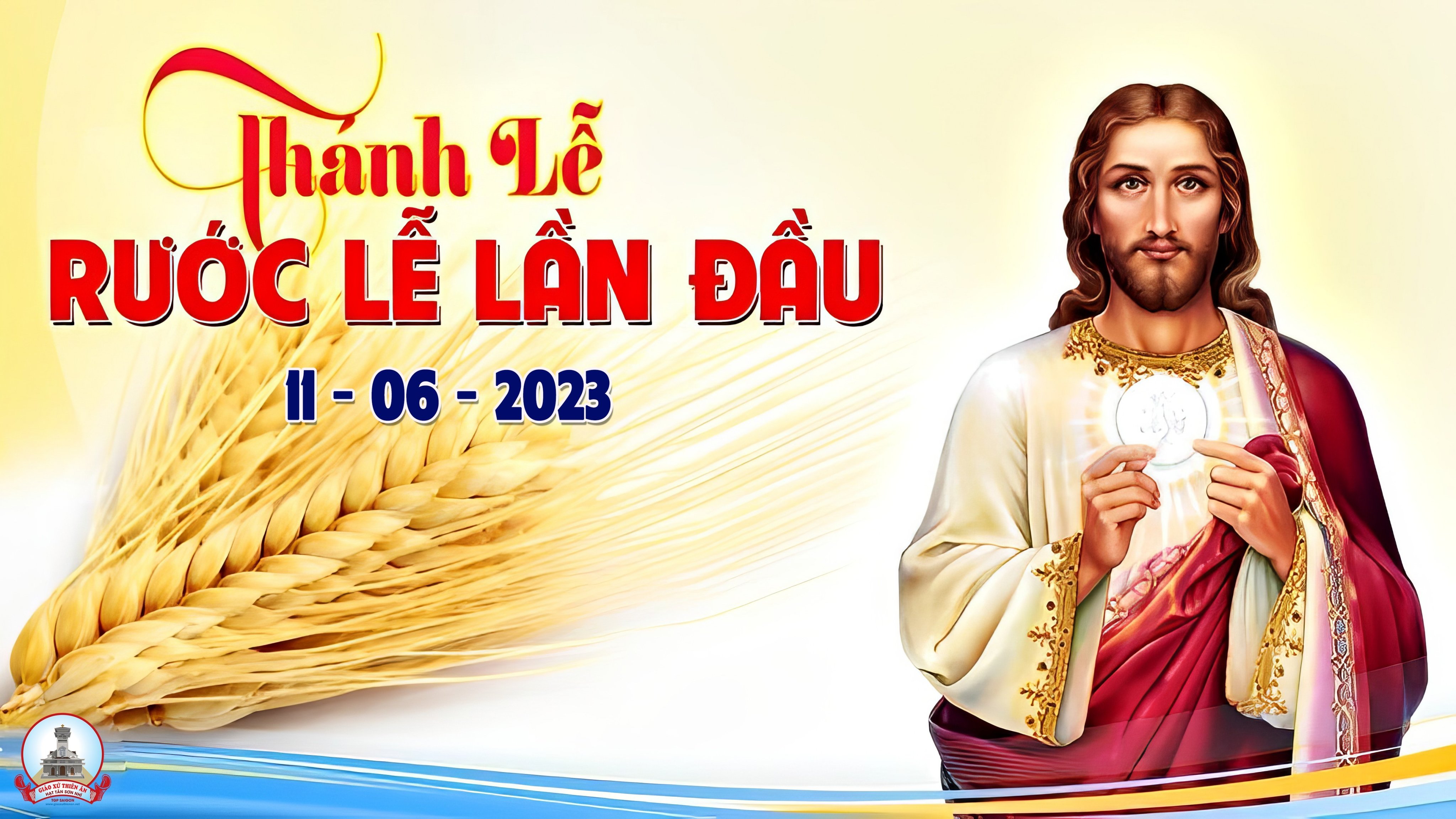